KNOWLEDGE AND CERTAINTY (Part 1)
RELIGION AND BELIEF – KS4
[Speaker Notes: The study of knowledge, or epistemology, is a key concept in Philosophy of Religion. 
This starter is aimed at KS4 but could be easily adapted for younger or older students. 
Before you introduce any arguments for the existence of God such as the Teleological, Cosmological and Ontological arguments, it is important to offer students a ‘toolkit’ for examining the different types of knowledge which underpin these arguments.]
What do we mean by ‘knowledge’?
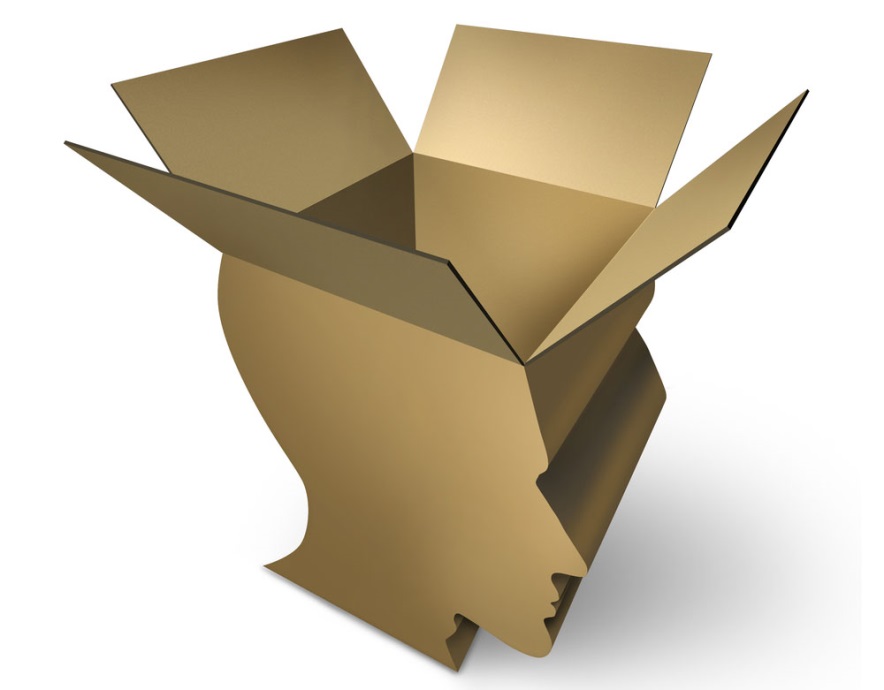 An Introduction to Philosophy of Religion
Getting the tools for the job
[Speaker Notes: Explain to the students that they are going to investigate the nature of knowledge. This will involve trying to find answers to such questions as, ‘What is it to “know” something?’ , ‘How can we be “certain” of anything?’ and ‘Do you need to “prove” something to “know” it?’. 
Explain that they are going to examine two broad types of knowledge to start with and that these are known as A POSTERIORI and A PRIORI. Students will be aiming to critically analyse the strength and weaknesses of such arguments in a sophisticated way which goes beyond the stock answers of “There’s just no proof, Miss” or “Yeah, but science proves there is no God”.]
…But how do I know?arrange these cards in two groups
[Speaker Notes: Print off sets of cards as in this slide and give them to students in pairs/threes.
Ask them to arrange the cards into two groups and to be ready to explain HOW they might come to know these things. 
Ask them to discuss and consider each card in turn and try to reach consensus in their pairs/threes.
Prompt their thinking by asking them such questions as, ‘Do you know these things BEFORE or AFTER experience?’ and ‘Can you know it without having experience of it?’ and ‘Are some things true by definition?’

The aim of the task is to get them analysing their different knowledge and finding patterns. 

Answers:
Group 1 (a posteriori): a, d, f, g, h, 
Group 2 (a priori): b, c, e, g, i,]
TASK: Can you spot the difference?
I know that Miss Carter is engaged to be married.
I know that a bachelor is an unmarried man.
[Speaker Notes: Using this slide as an example, ask the class to work together to suggest answers (apart from the different colours of the statements). 
Take suggestions from the group and lead them towards the (philosophical) answer (next slide).]
Two types of knowledge:
A posteriori knowledge
A priori knowledge
I know that Miss Carter is engaged to be married
I know that a bachelor is an unmarried man.
We know this through our reason. We do not need sensory information
We know this through sensory information
[Speaker Notes: Introduce students to the two categories of knowledge:

A posteriori knowledge is knowledge which we gain after (post) experience. It is linked to science and empiricism.
A priori knowledge is knowledge which we have before (prior) to experience. It is linked to rationalism.

Ask students to write these down or provide copies for their reference.]
A posteriori knowledge is….
Knowledge gained post (after) experience.
Something that you come to know by finding it out through observation and using your senses. 

For example: 
‘I am tall for my age.’
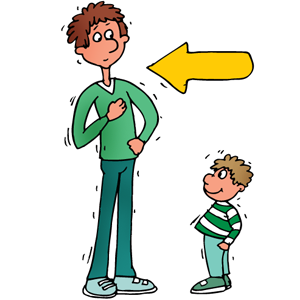 [Speaker Notes: Ask the students to line up around the room in height order.
Go round in turn and ask them whether they are ‘tall’ or ‘short’ and to explain how they ‘KNOW’ they are tall or short.
They might say, e.g., ‘from experience’, ‘from looking at other people’, ‘from measuring myself’, ‘I can see, it is obvious’, etc.
Encourage them to start using the new term, e.g. saying ‘I come to know I am ‘tall’, a posteriori.’]
A priori knowledge is….
Knowledge gained prior to experience.
Something that you know through reason alone, without the need to find it out through the senses.

For example: 
‘A triangle has three sides.’
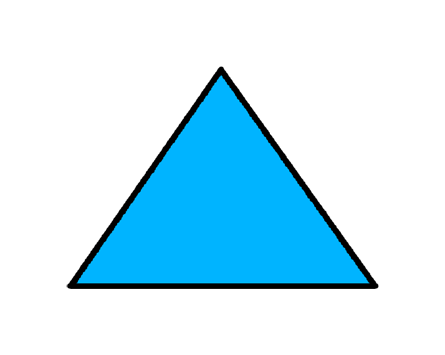 [Speaker Notes: Ask the students to draw a three sided shape, a four sided shape.
Ask them what shape it is [answers: triangle; rhombus or square], and to explain how they ‘KNOW’ what shape it is.
They might say, e.g., ‘it is obvious’, ‘because it is the same as saying 3-sided shape’, ‘I don’t need to experience it to know what a triangle is because it is the same as a 3 sided shape it is just another word for it….’
Encourage them to start using the new term, e.g. saying ‘I know a triangle has three sides, a priori’  or ‘I know this through reason’.]
Test yourself- tick the correct box!
[Speaker Notes: Note: although 6+1= 8 is a false answer, the type of knowledge does not change, it is still a priori. We do not need to have experience of this to know that it is wrong. 

It can be helpful to explain to students that in maths the = sign means ‘equals’ in the literal sense that 9 times 9 is equal (the same as) 81; rather than meaning when you times 9 by 9 you end up with 81. We know this through reason alone in the same way that we know a definition of a word through reason alone, we do not need to ‘check’ it because they are the same thing written in a different way, a bit like a synonym.]
What about this statement?Do we come to know about whether God exists a priori (through reason alone) or a posteriori (through sensory experience)?
“God exists”
[Speaker Notes: Extension exercise…..
This is an interesting question for students to consider and can provide a very good introduction to the different arguments for the Existence of God. 
Only the ontological argument would use a priori knowledge to affirm the existence of God whereas others such as teleological and cosmological will use a posteriori knowledge. 
Generally, students can reach a consensus that this is certainly an a posteriori statement, but getting students to consider what it might mean if someone felt they ‘know’ God exists a priori can be an interesting introduction to conversations about faith, belief and the ontological argument.]